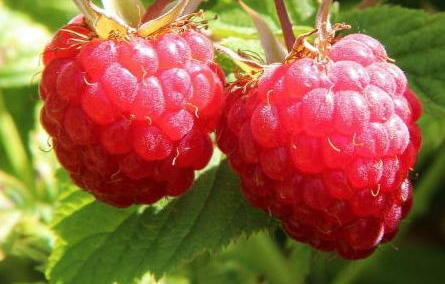 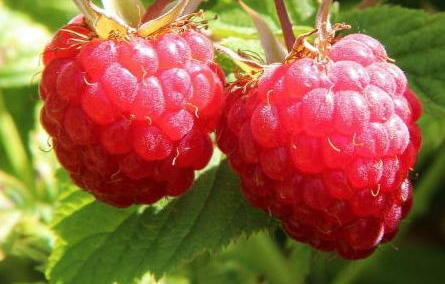 Razón y Proporción
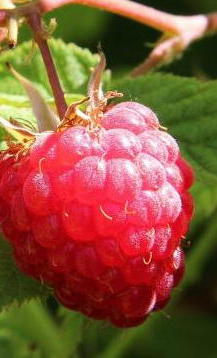 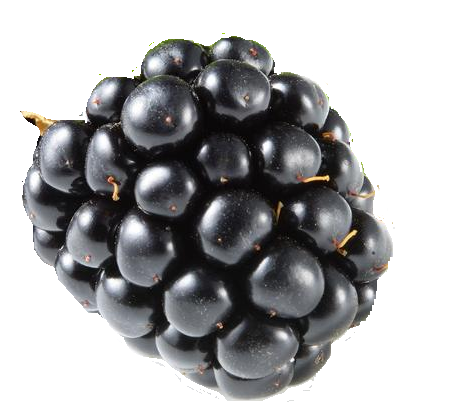 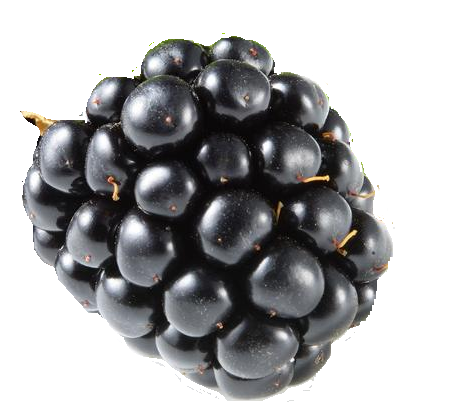 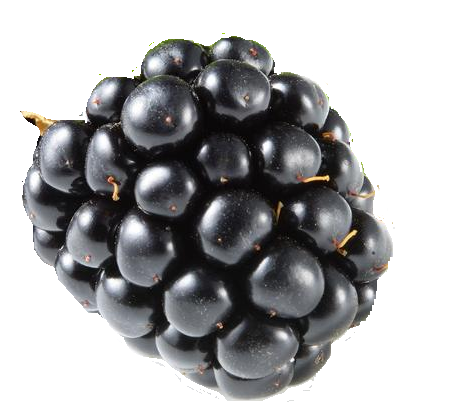 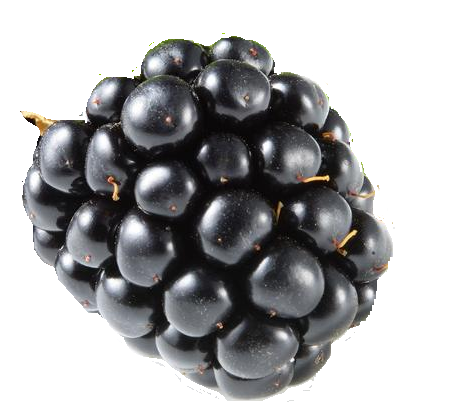 ¿Qué es una razón?
Una razón muestra el tamaño relativo de dos valores
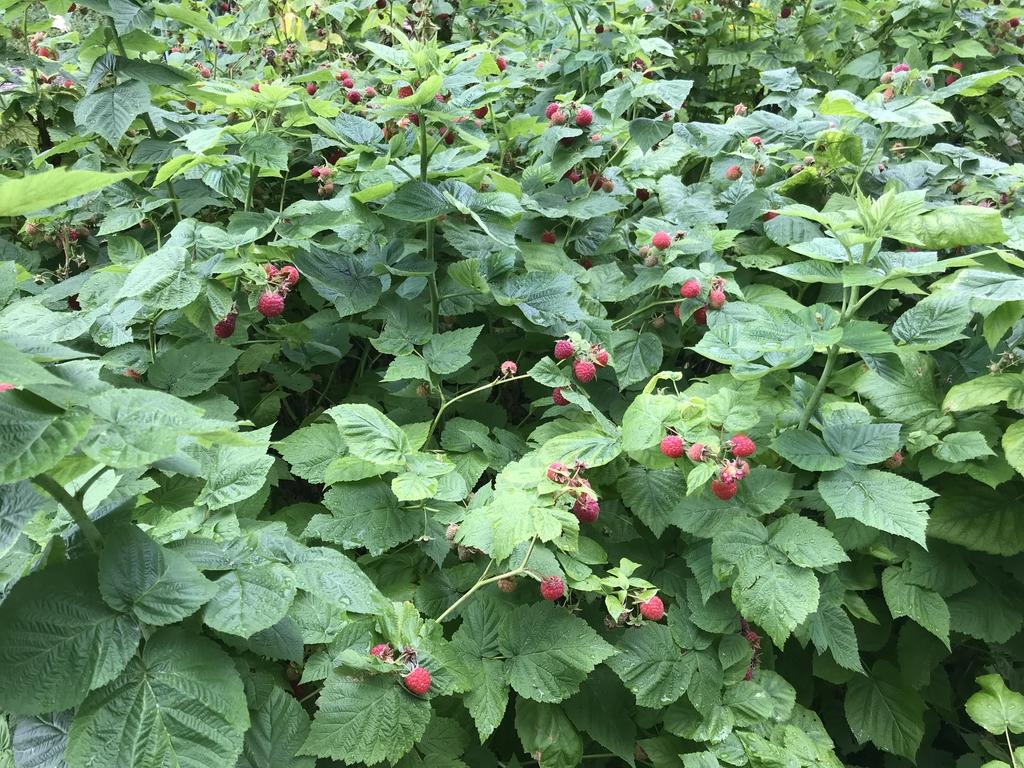 Digamos que plantó arbustos para cultivar bayas
Plantó 5 hileras de frambuesas y 4 hileras de zarzamoras.
 Tienes una proporción de 5: 4
Si tomara una baya de cada arbusto, se vería así, una proporción de 5: 4
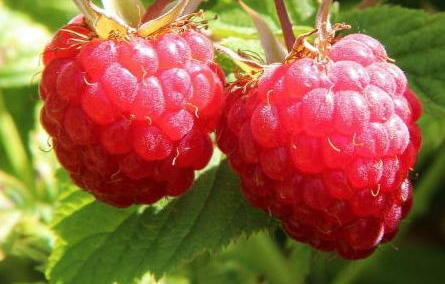 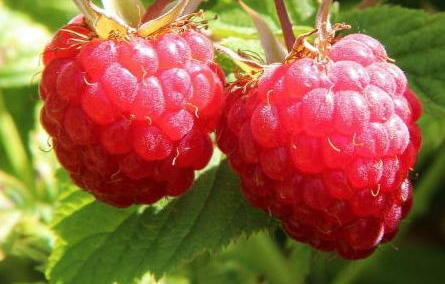 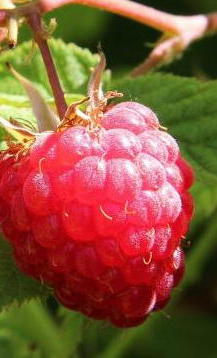 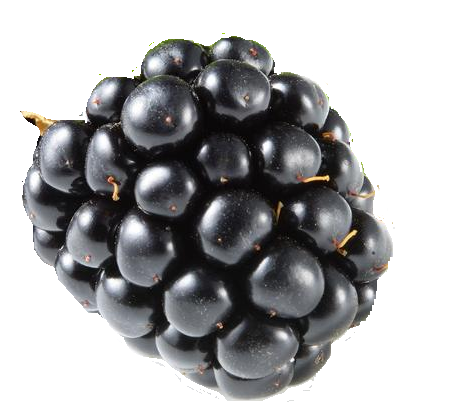 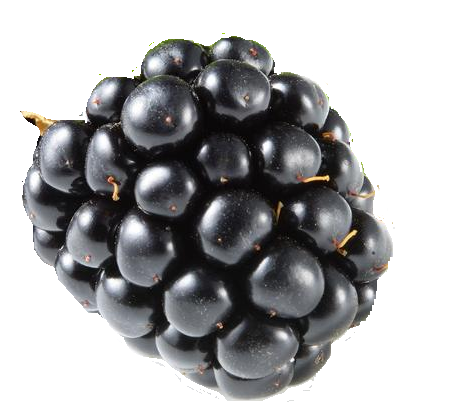 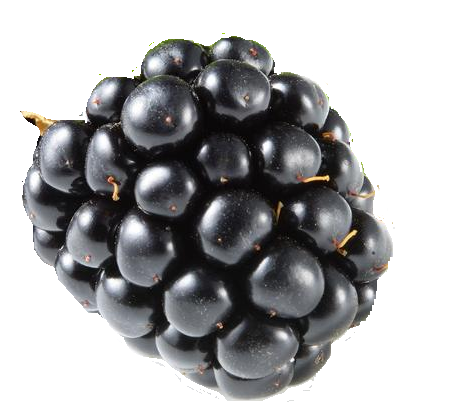 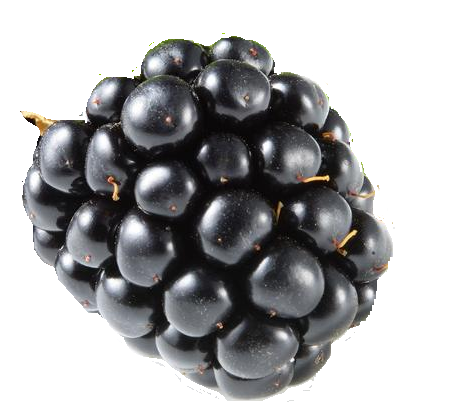 Si tomara dos bayas de cada arbusto, se vería así, una proporción de 10: 8
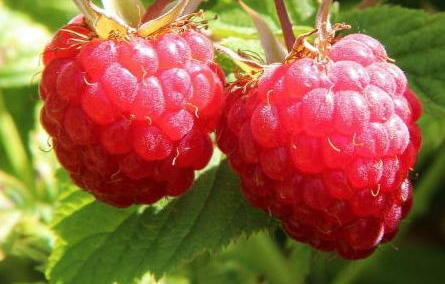 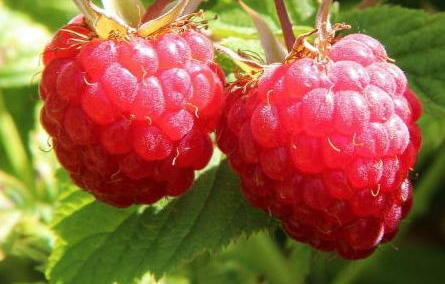 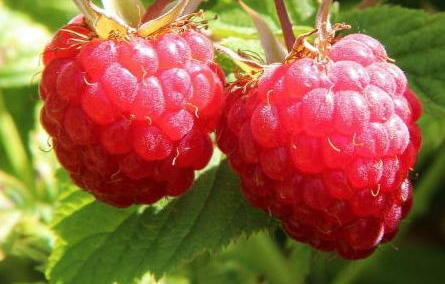 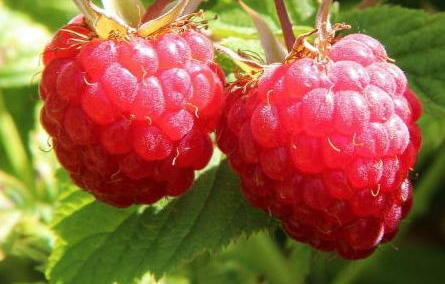 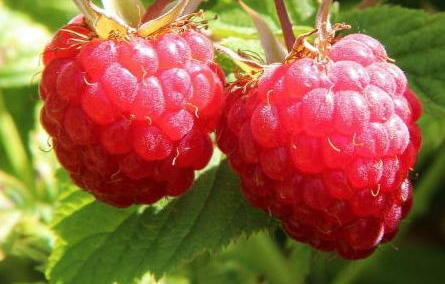 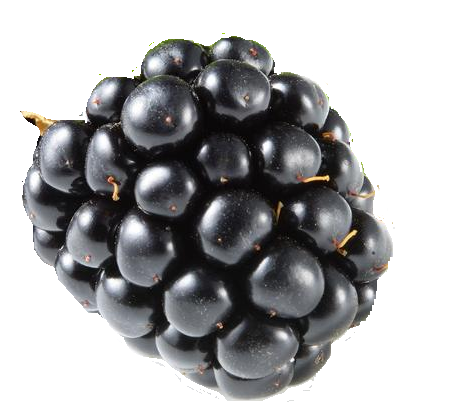 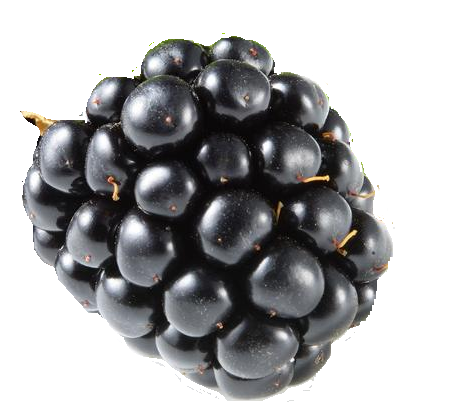 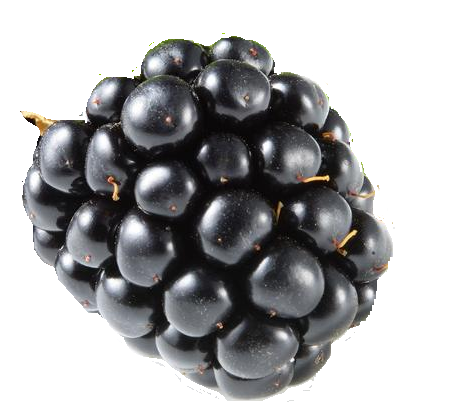 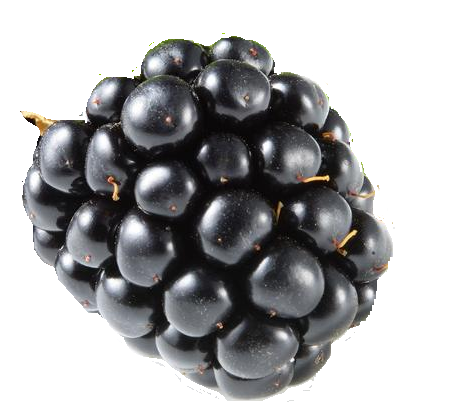 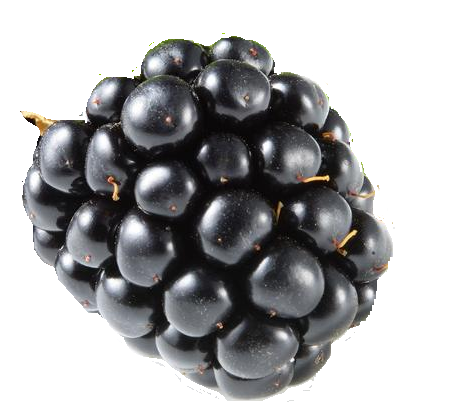 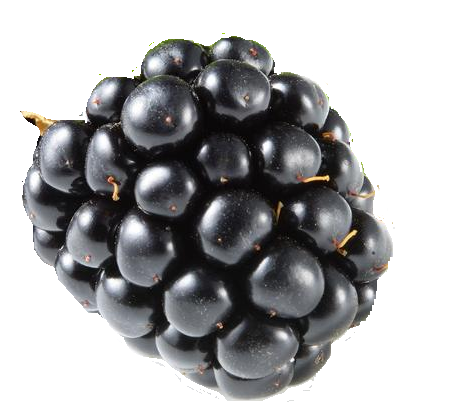 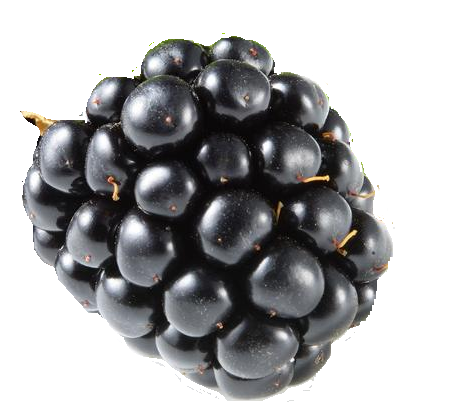 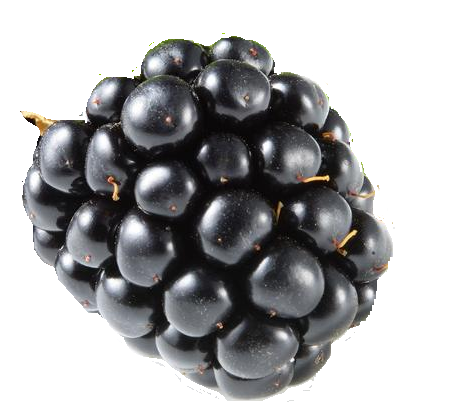 Si no lo sabías, ahora lo sabes
Una ecuación que establece que dos razones son iguales se llama proporción.
Proporción
Probablemente no va a recoger solo 5 o 10 bayas
por eso es muy útil saber que
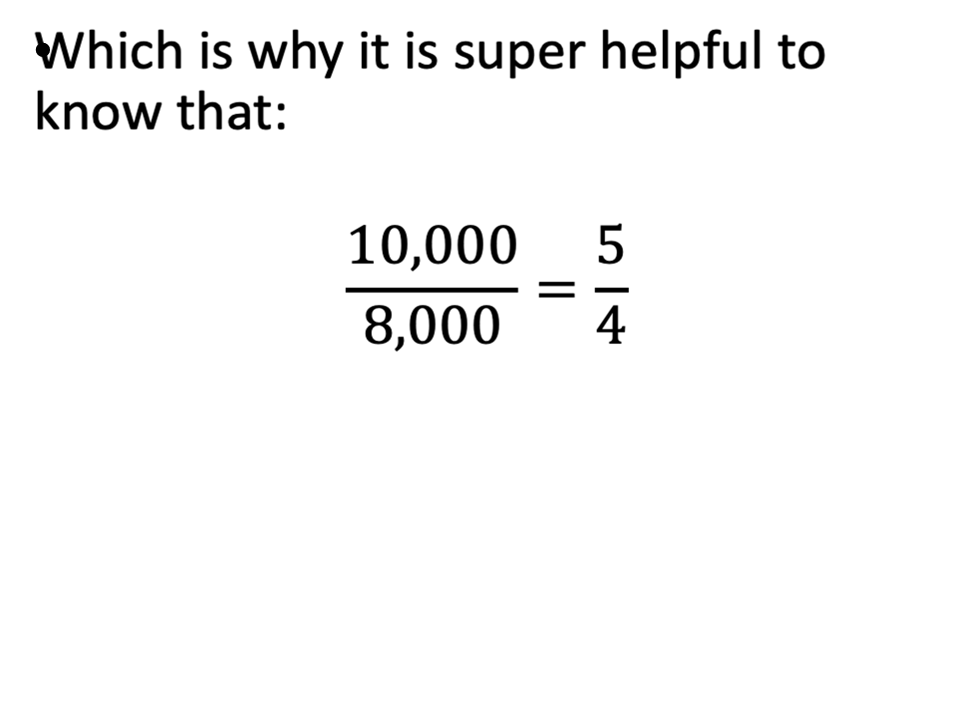 Si no lo sabías, ahora lo sabes
Agricultores, carpinteros, ingenieros, panaderos: muchas, muchas carreras usan razones y proporciones.
Lo mismo ocurre con las personas que solo trabajan en su casa o en el jardín.
Escribamos una ecuación
Los corderos alimentados con biberón beben una fórmula hecha de 2 tazas de sustituto de leche por 5 tazas de agua tibia.
Escribamos una ecuación
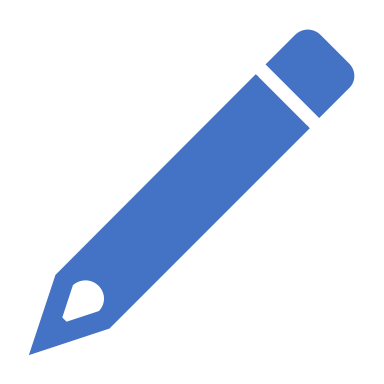 Necesito alimentar a 3 corderos.
Esto requerirá 6 tazas de reemplazo de leche.
¿Cuántas tazas de agua necesito?
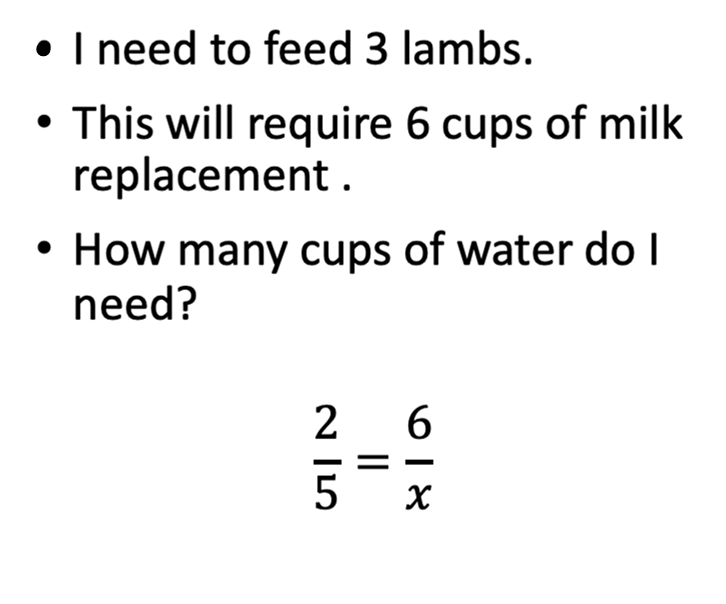 Pongamos esto en palabras
Necesito 5 tazas de agua por 2 tazas de sustituto de leche.
¿Cuántas tazas de agua necesito para 6 tazas de sustituto de leche?
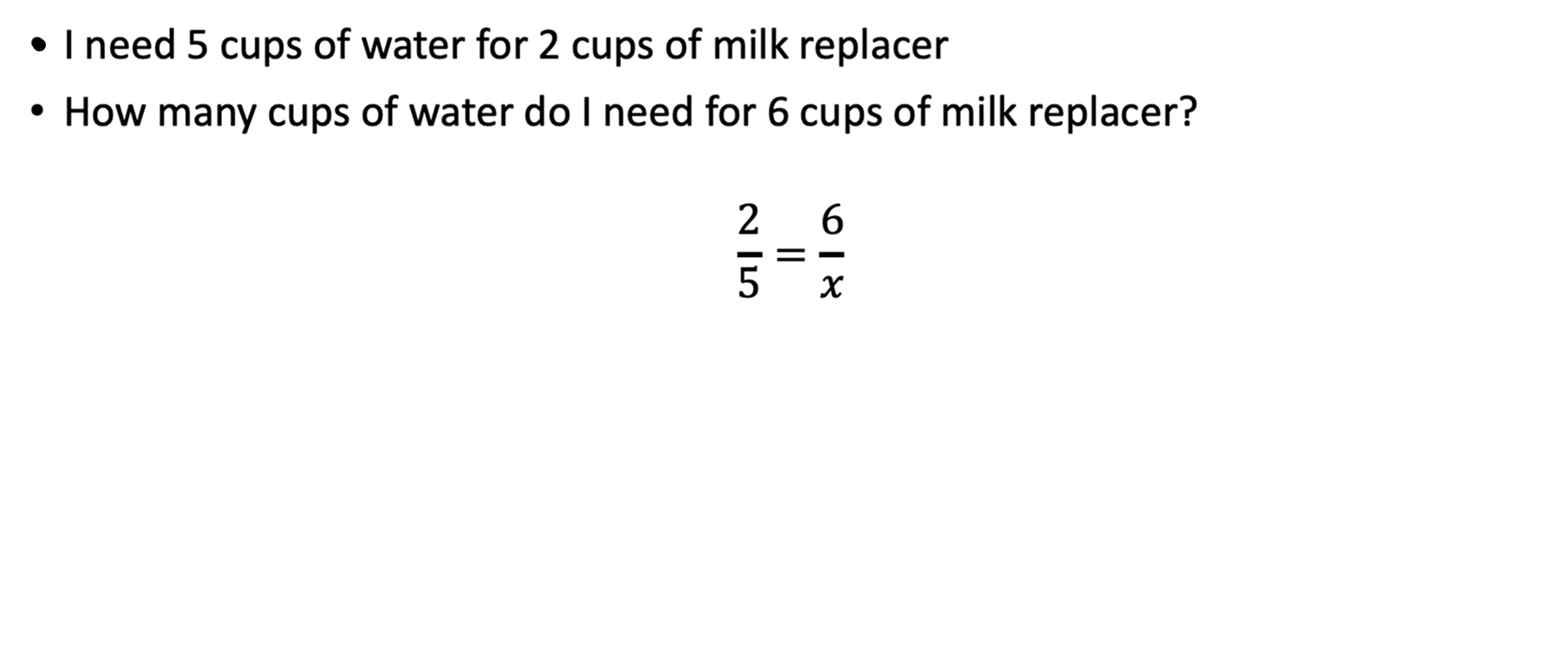 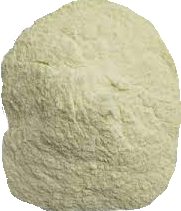 El sustituto de leche, cuando lo viertes, se ve así.
Mi primo pequeño escondido detrás de los arbustos me apostó $ 10 que podría resolver este problema más rápido que tú.
¿Cuál es tu respuesta?
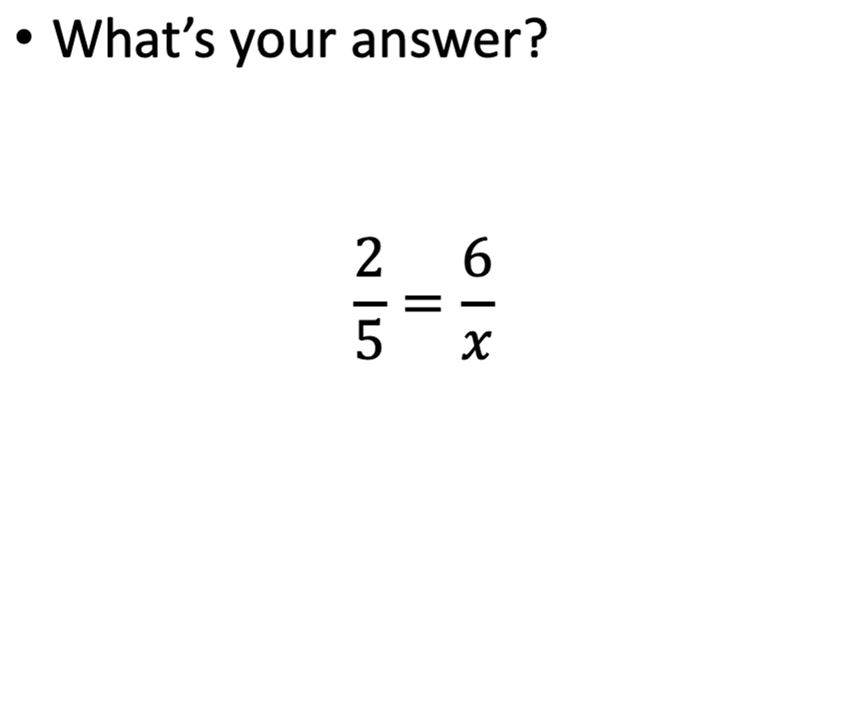 "Resolver una ecuación" significa encontrar el valor que hace que la ecuación sea verdadera.
Si no lo sabías, ahora lo sabes
Las proporciones son fracciones equivalentes
Necesito 5 tazas de agua por 2 tazas de sustituto de leche.
¿Cuántas tazas de agua necesito para 6 tazas de sustituto de leche?
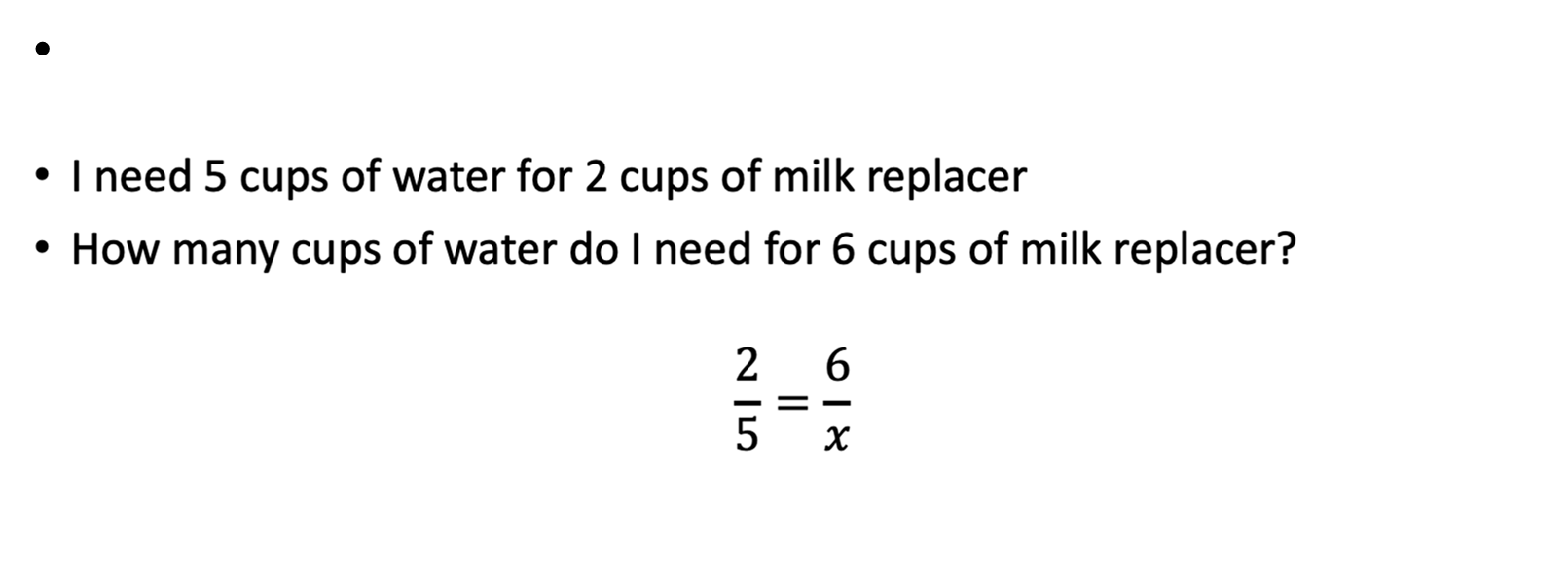 Algo que ya sabes
Si multiplicas el numerador y el denominador de una fracción por el mismo número, obtienes fracciones equivalentes
Resuelve esta ecuación
Necesito 5 tazas de agua por 2 tazas de sustituto de leche.
¿Cuántas tazas de agua necesito para 6 tazas de sustituto de leche?
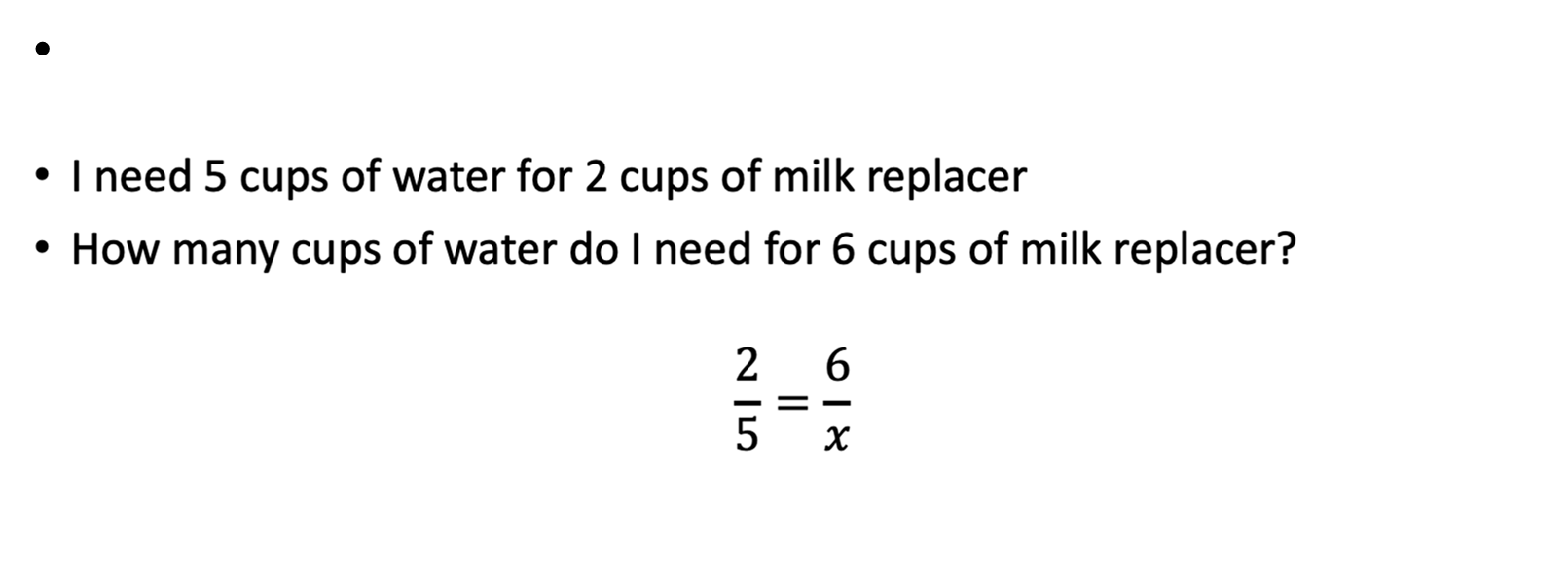 Puedo multiplicar 2 x 3 para obtener 6. Entonces, puedo multiplicar 5 x 3 para obtener 15
Necesito 5 tazas de agua por 2 tazas de sustituto de leche.
¿Cuántas tazas de agua necesito para 6 tazas de sustituto de leche?
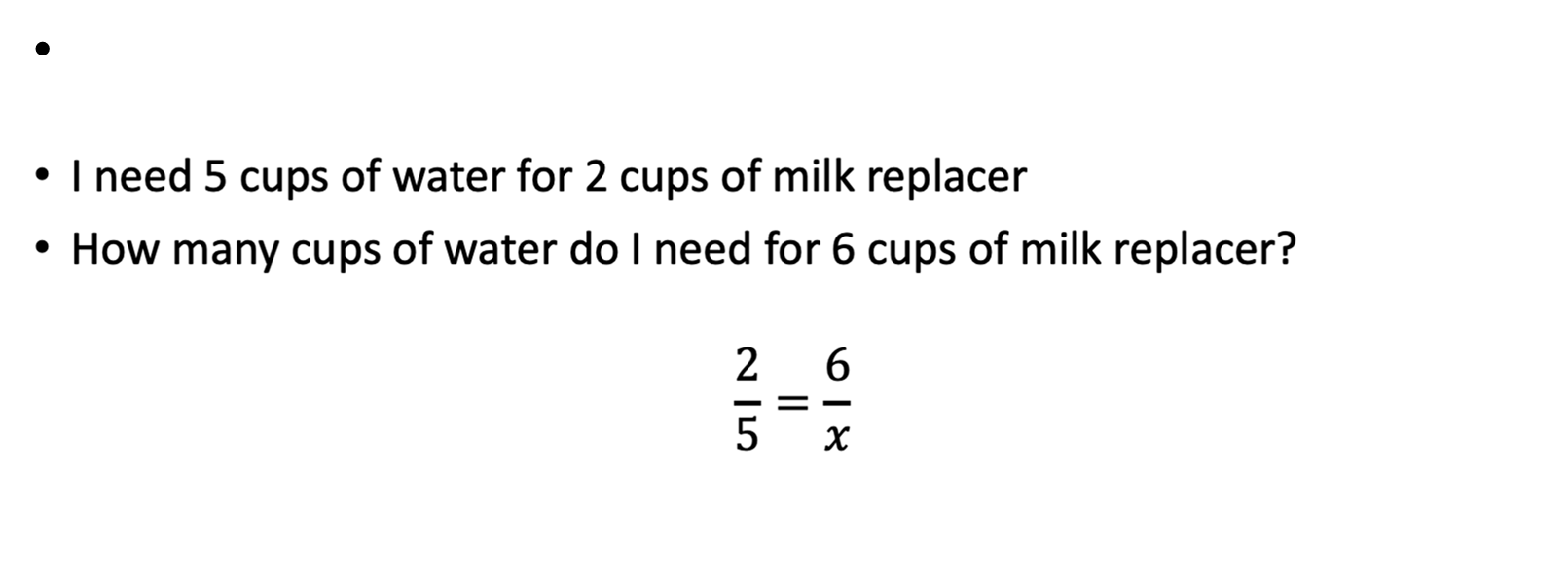 Probémoslo.
Aquí hay una jarra. Tiene capacidad para 8 tazas.
Pongo 2 tazas de sustituto de leche y luego 5 tazas de agua.
Probémoslo.
Puse 2 tazas de sustituto de leche en
Probémoslo.
Luego 5 tazas de agua.
Hay una proporción de 2: 5
2 tazas de sustituto de leche para
5 tazas de agua
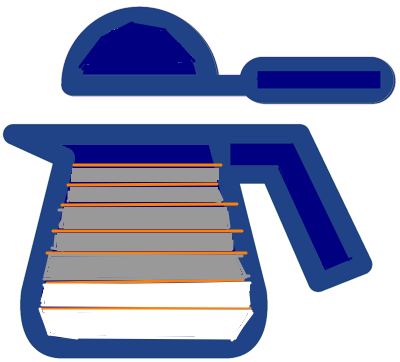 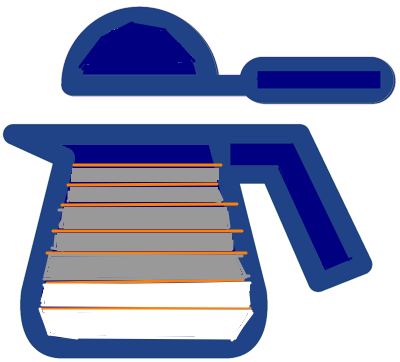 Si tengo 6 tazas de sustituto de leche, necesitaré 15 tazas de agua
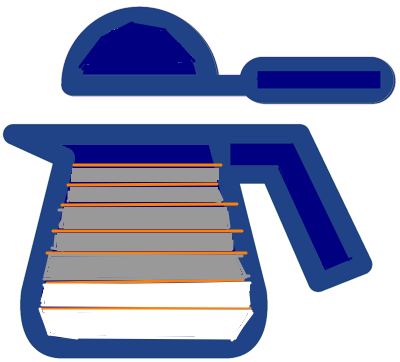 Puedes contarlo y verlo por ti mismo.
Escribamos y resolvemos otra ecuación
Los corderos recién nacidos beben el 20% de su peso corporal al día. Esa es una proporción de 1: 5.
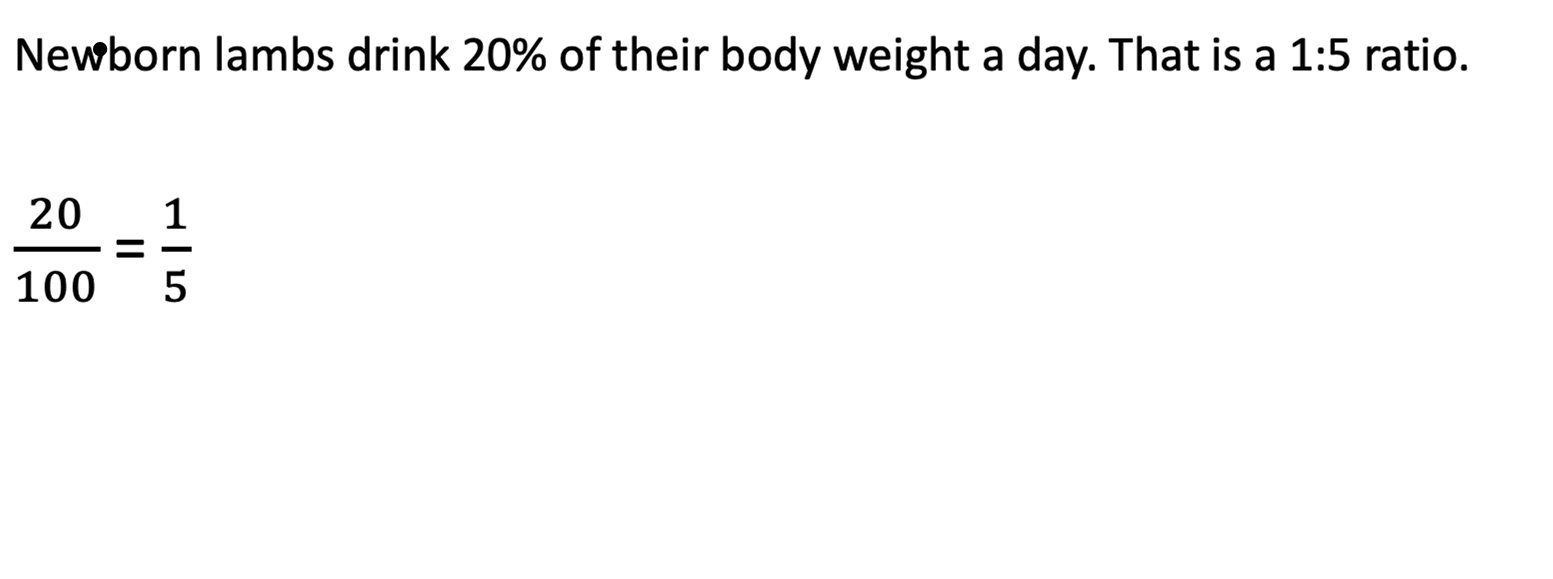 Escribamos y resolvamos otra ecuación
Los corderos recién nacidos beben el 20% de su peso corporal al día. Esa es una proporción de 1: 5. Si su Cordero pesa 10 libras, ¿cuántas libras de sustituto de leche debe recibir su Cordero?
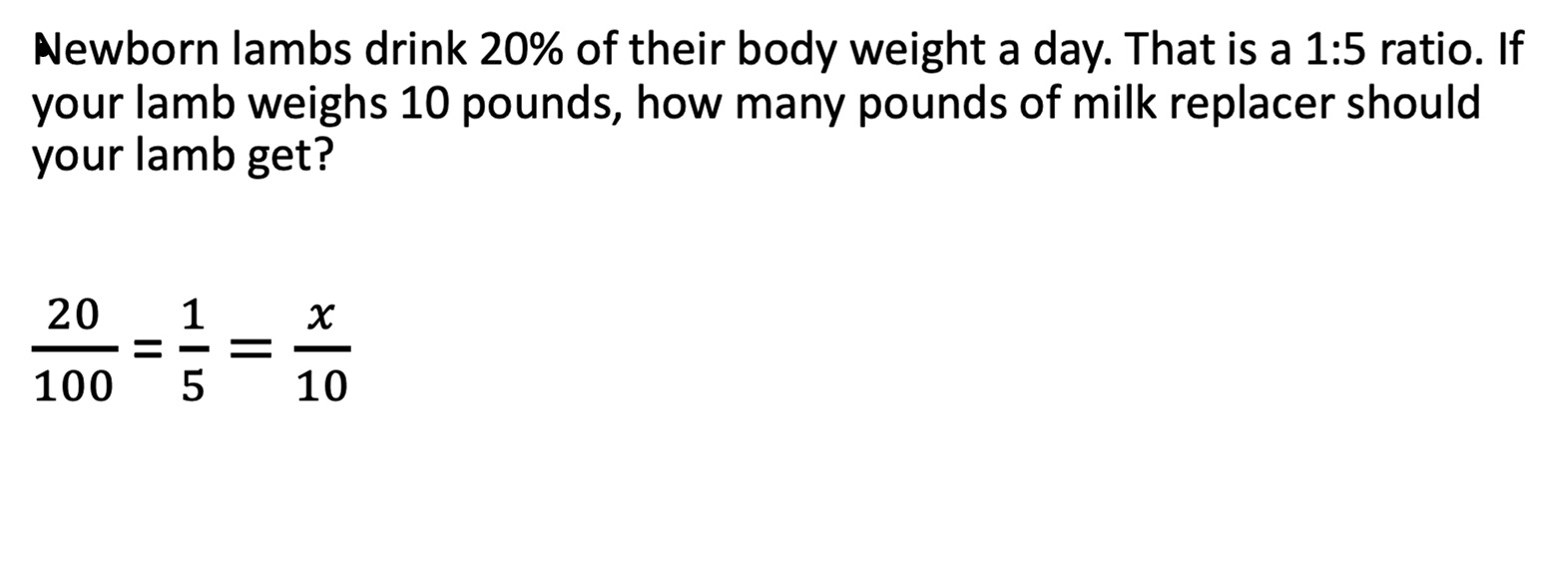 Cómo lo resolví...
Es una proporción de 1:5. Dado que 10 = 2 x 5, el número de libras que el cordero necesita beber es 2 x 1
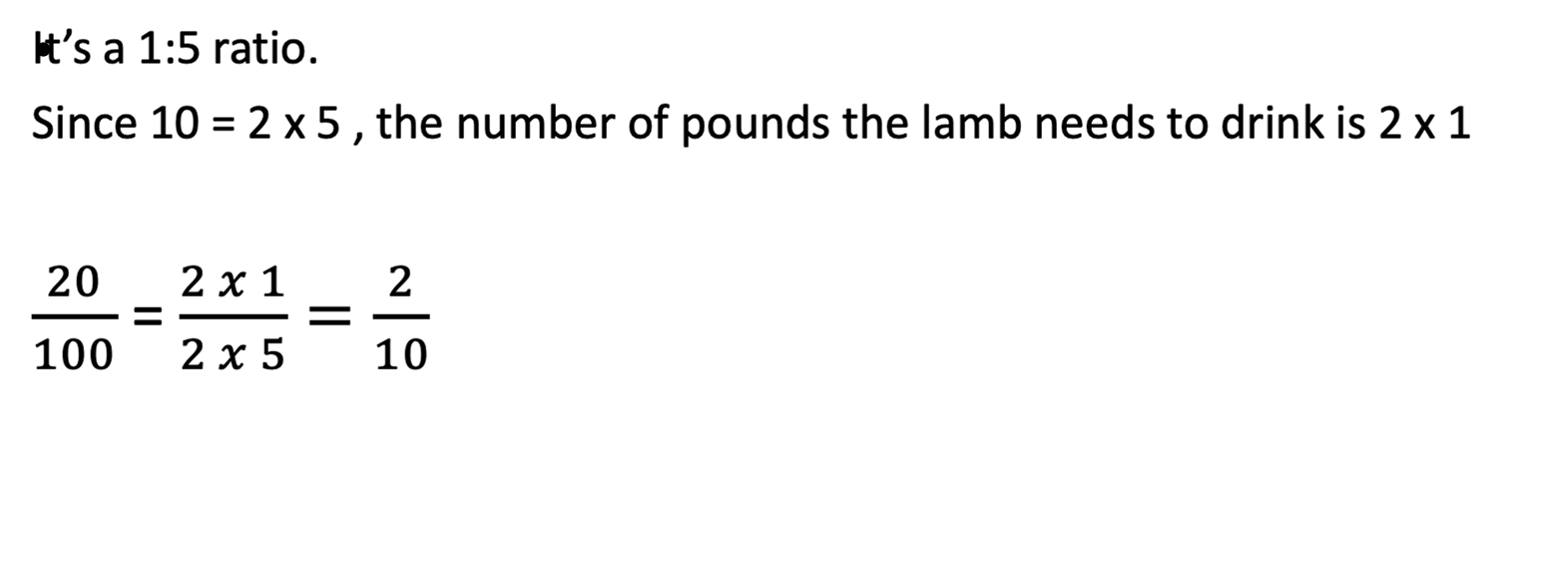 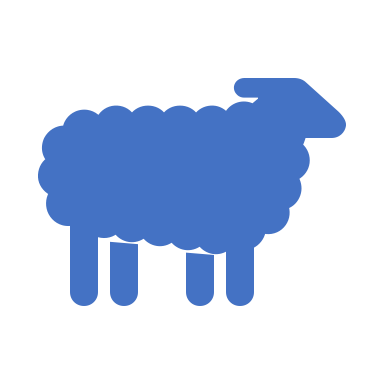 Tanto el peso del cordero como la leche se miden en onzas.
El cordero nuevo, María, pesa 130 onzas. ¿Cuántas onzas debería beber al día?
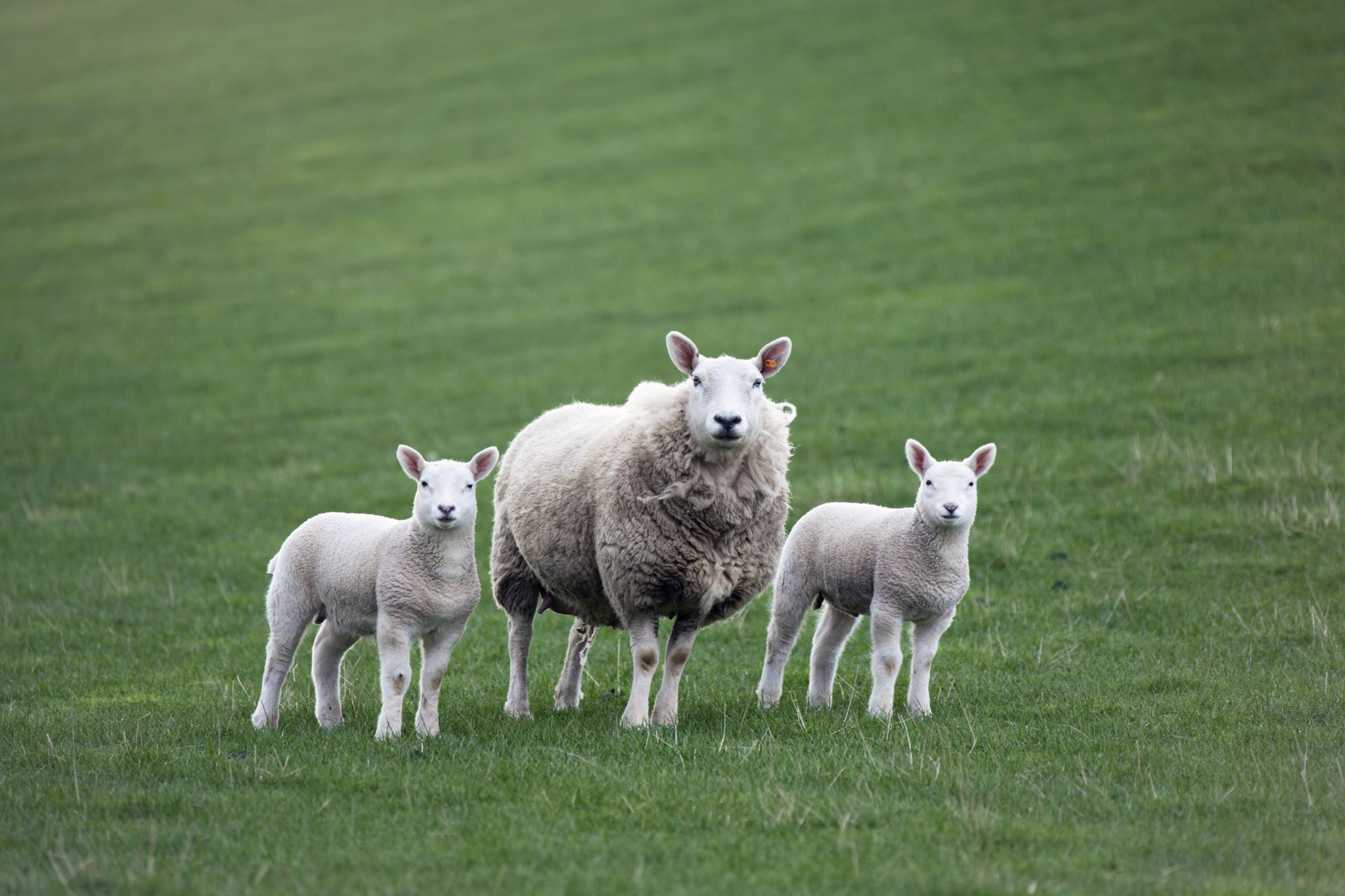 Tanto el peso del cordero como la leche se miden en onzas.
El cordero nuevo, María, pesa 130 onzas. ¿Cuántas onzas debería beber al día?

Debería beber 1/5 de su peso.
Para saber cuánto debe beber, divida 130 entre 5

Debería beber 26 onzas por día.
Terri ha cosechado 16.000 libras de moras
Como tiene una proporción de 5:4 de frambuesas a moras, tiene una buena estimación de cuántas frambuesas obtendrá:
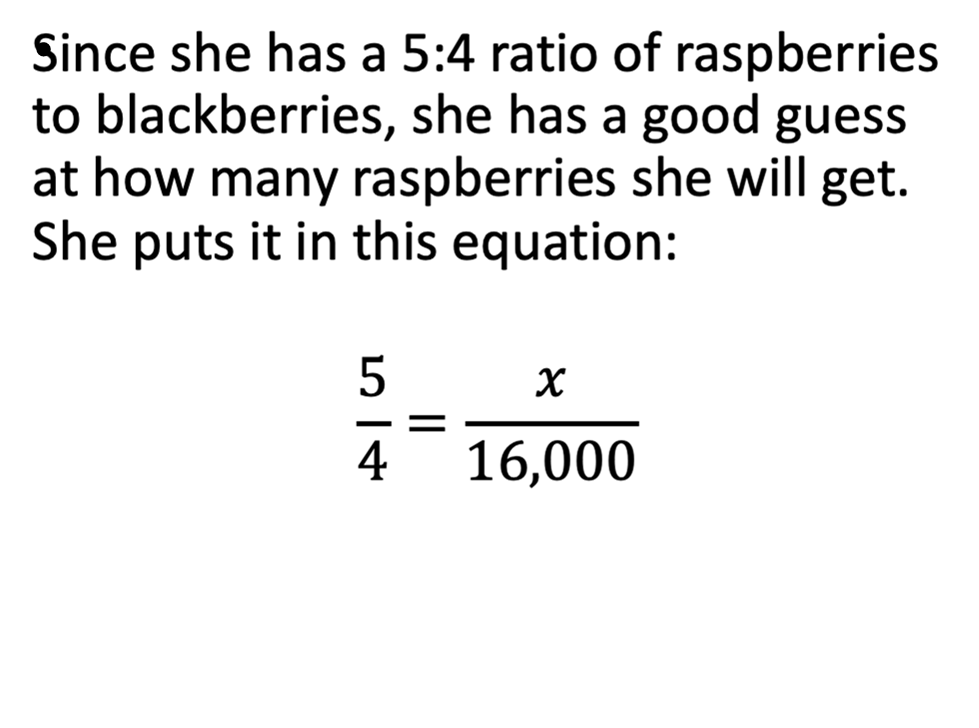 Terri ha cosechado 16.000 moras
Como tiene una proporción de 5:4 de frambuesas y moras, tiene una buena estimación de cuántas frambuesas obtendrá. Lo pone en esta ecuación: 
¿Cuántas libras de frambuesas tendrá?
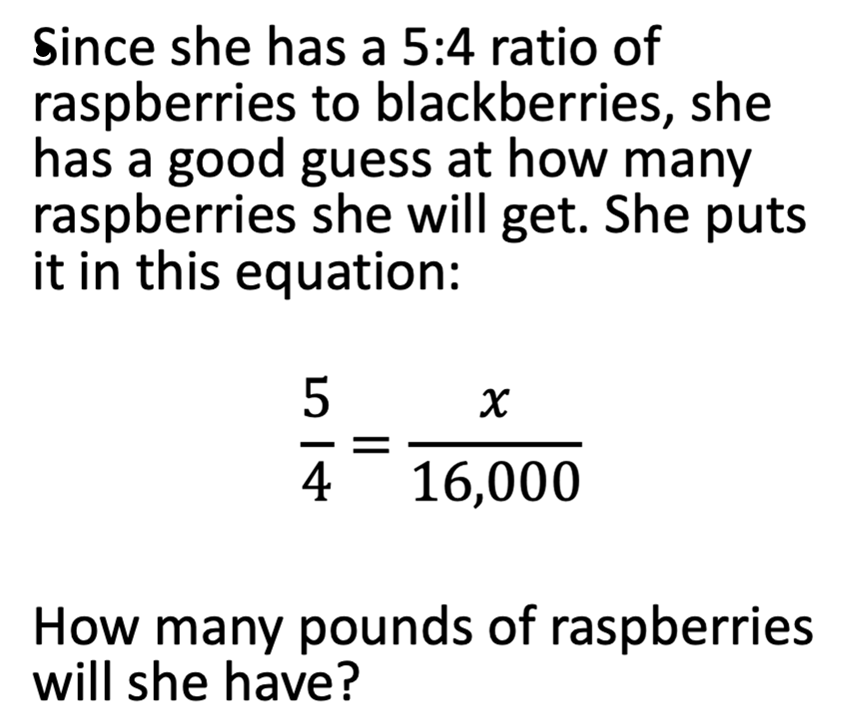 [Speaker Notes: 20.000 /16.000 como hemos multiplicado el denominador por 4.000 también multiplicamos el numerador por 4.000]